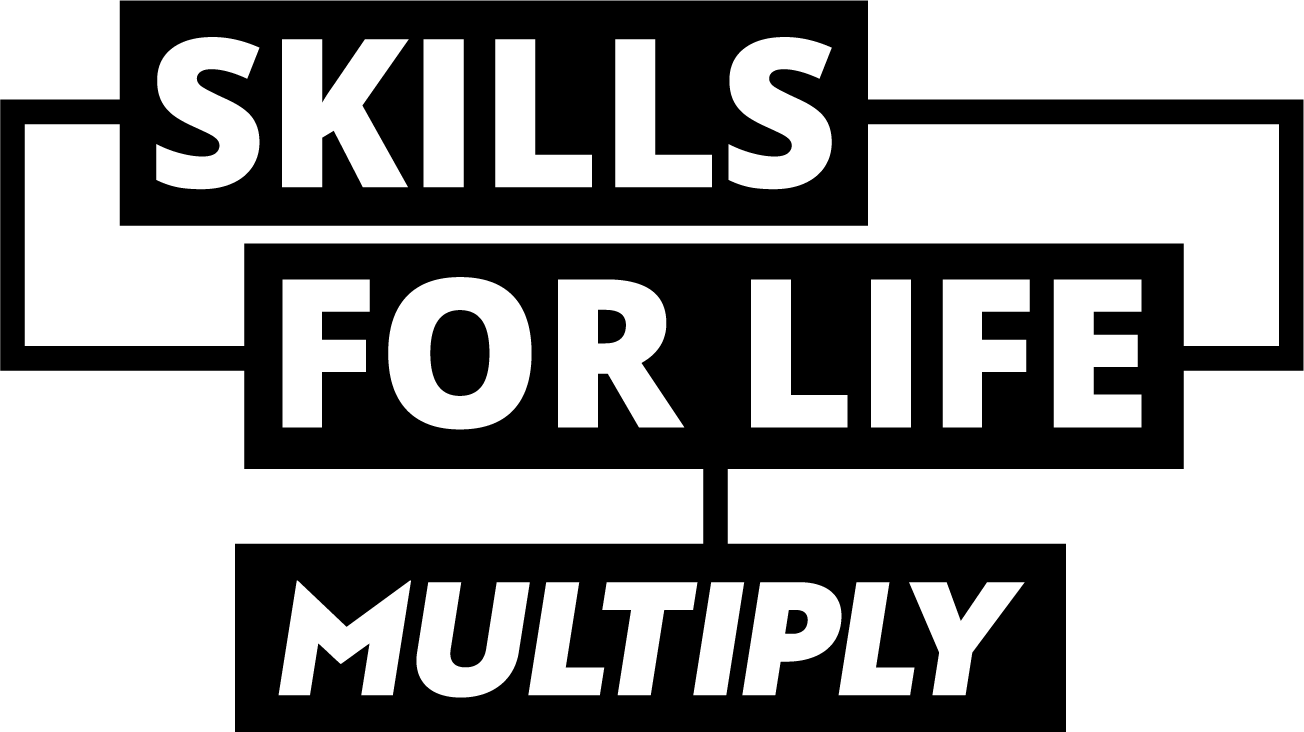 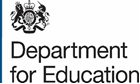 Multiply Programme
LWI Annual Conference on Adult English, Maths and ESOL

9 November 2023
Up to £270m allocated to local areas across England, to improve adult numeracy, through the UK Shared Prosperity Fund
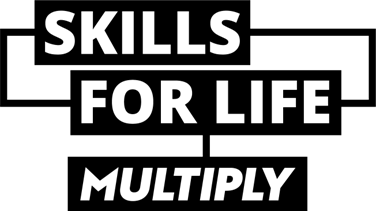 Overview
Multiply was announced in the 2021 Budget and Spending Review

The number of adults studying Maths in England up to Level 2 has declined over the past decade.  Multiply aims to reverse this trend

The programme aims to increase adult numeracy across the UK and help people build their confidence with numbers so they can:
	- take the first steps towards formal numeracy qualifications
	- access higher levels of training 
	- unlock work opportunities

Multiply is fully funded through the UK Shared Prosperity Fund
Target audience
Adults aged 19+ without a GCSE grade C/4 or equivalent in maths

Focus on our hard to reach priority cohorts such as prisoners, those leaving the prisons and care systems and those that are out of work.
Innovative numeracy interventions that meet the needs of local people
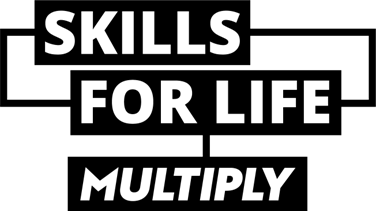 What are we doing?
A core part of the programme involves local areas across the UK delivering bespoke adult numeracy interventions, within the framework set out in our (and the UKSPF) investment prospectus.
We are building the evidence base on what works to improve adult numeracy. There will also be an evaluation of the programme.
More adults achieving maths qualifications / participating in numeracy courses up to, and including, Level 2
Improved labour market outcomes – for example specific benefits to businesses, supporting people to enter work or progress in work
Increased adult numeracy– this overall impact will track the difference taking part in the programme makes in supporting learners to improve their understanding and use of maths in their daily lives, and to feel more confident when doing so.
Programme
Benefits
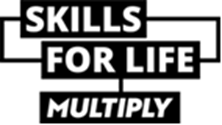 Multiply local allocations delivery is underway across 
England
Over 20,000 people have participated in substantive learning.

Over 20,000 people have engaged through outreach focused provision.

Over 2,000 different types of provision are running.

Most delivery so far is through interventions a) to increase confidence, and i) aimed at engaging the hardest to reach learners.

Very good progress on intervention b) courses designed to help people use numeracy to manage their money.

Slow progress so far on c) innovative numeracy programmes delivered together with employers.
So far in FY23/24
ILR data
Over 44,000 starts recorded on the ILR up to April 2023.

Those engaging through Multiply are not captured in the ILR.
Local areas expect over 100,000 learners to participate in substantive learning

Over 75,000 people are expected to engage in outreach-focused provision.
Expectations for FY23/24
Substantive learners – expectations for year 2 and Q1 progress against each intervention
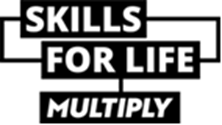 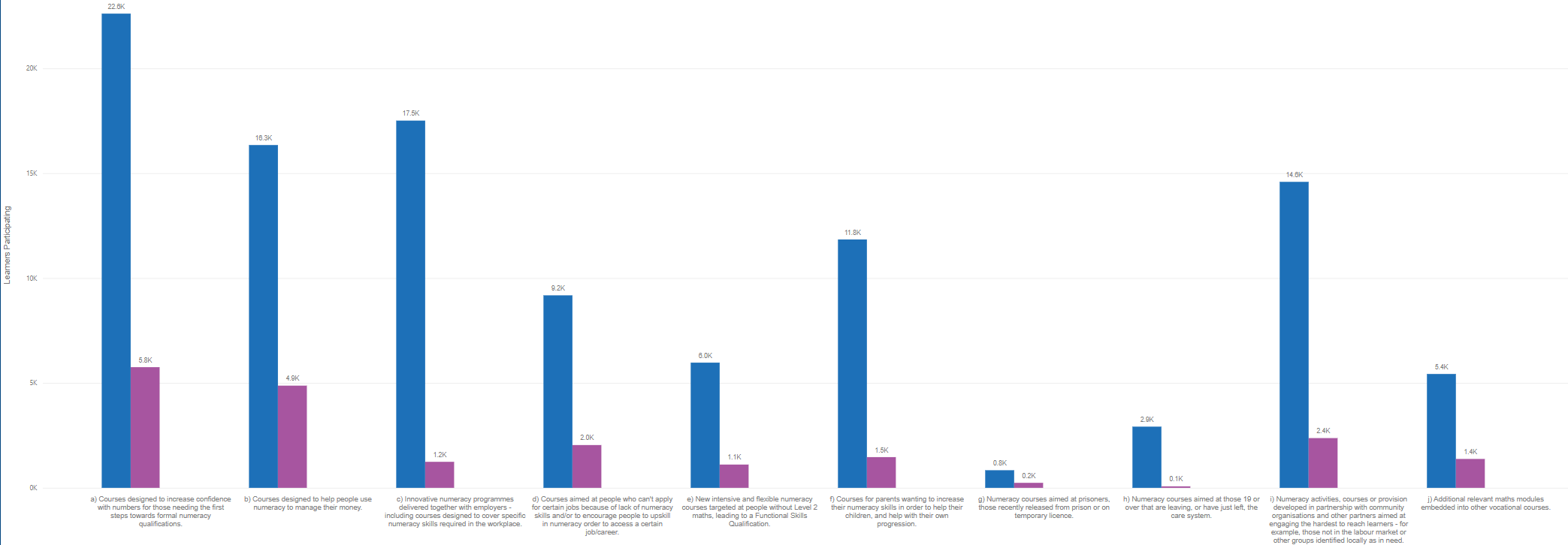 a) Courses designed to increase confidence with numbers for those needing the first steps towards formal numeracy qualifications.
j) Additional relevant maths modules embedded into other vocational courses.
h) Numeracy courses aimed at those 19 or over that are leaving, or have just left, the care system.
i) Numeracy activities, courses or provision developed in partnership with community organisations and other partners aimed at engaging the hardest to reach learners.
b) Courses designed to help people use numeracy to manage their money.
c) Innovative numeracy programmes delivered together with employers - including courses designed to cover specific numeracy skills required in the workplace.
d) Courses aimed at people who can't apply for certain jobs because of lack of numeracy skills and/or to encourage people to upskill in numeracy order to access a certain job/career.
e) New intensive and flexible numeracy courses targeted at people without Level 2 maths, leading to a Functional Skills Qualification.
f) Courses for parents wanting to increase their numeracy skills in order to help their children, and help with their own progression.
g) Numeracy courses aimed at prisoners, those recently released from prison or on temporary licence.
[Speaker Notes: Blue columns are expected for FY23/24, and pink are Q1 progress.]
"What Works" pillar of the Multiply programme: to build the evidence base on what works to improve adult numeracy
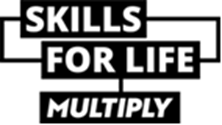 Objective
Build the evidence base on what works to improve adult numeracy including through Randomised Controlled Trials (RCTs)
Three elements
Systematic Review: what do we already know and how reliable is the evidence base? Literature review to identify and assess the quality of evidence over the last 20 years (including international). Status: completed, published 26th January 2023 

Programme Wide Evaluation: what impact did the Multiply programme have as a whole? Was it a success? Status: evaluator appointed, and data collection has begun. 

Randomised control and quasi-experimental trials: which approaches to learning make the most difference to adult learner outcomes – and by how much? A series of experiments to isolate the impact of specific approaches to engaging, motivating, supporting and teaching hard-to-reach adult learners to be able to identify (in a statistically robust way) which actually work when compared to a control group
What Works – Randomised Control Trials
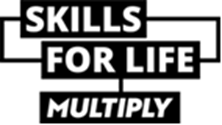 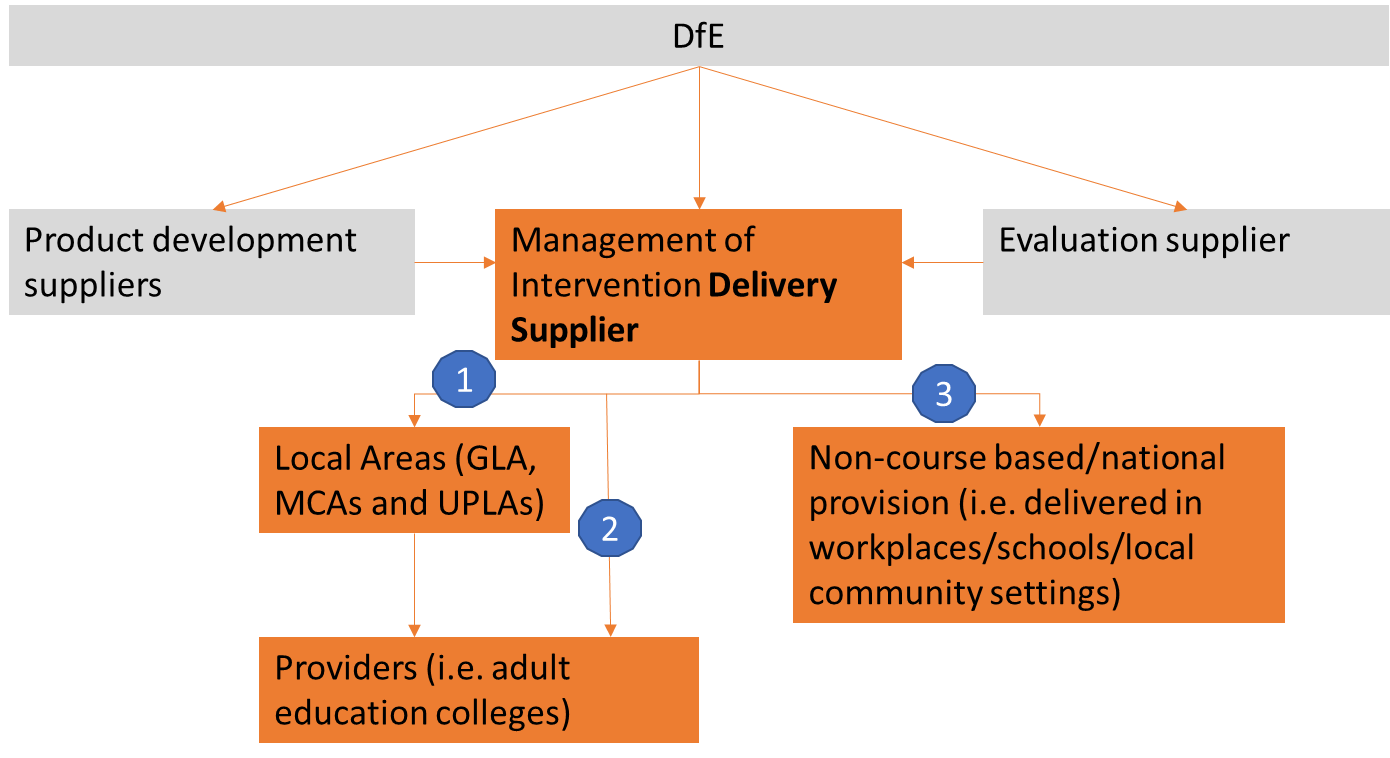 Indicative Timeline: TBC
Learning Providers      
.
Sept 2025Expected end-date for trial delivery (some trials will end sooner)
April – Evaluation supplier appointed
November 2023 – June 2024Start recruitment of partners, implement delivery agreements, oversee setup of interventions
January 2024Fieldwork begins (for some trials)
October– contract signed for Delivery Supplier
Products for trials - development ongoing
8
Multiply RCTs – how to get involved
Our Delivery Supplier will be reaching out to providers in the coming weeks and months 

We're keen to hear from providers on initial thoughts on the RCTs:

What are the benefits of involvement?

Do you see any barriers?

Do you have any concerns about being involved?

Share your initial thoughts with the Multiply what works team: multiply.researchandevaluation@education.gov.uk